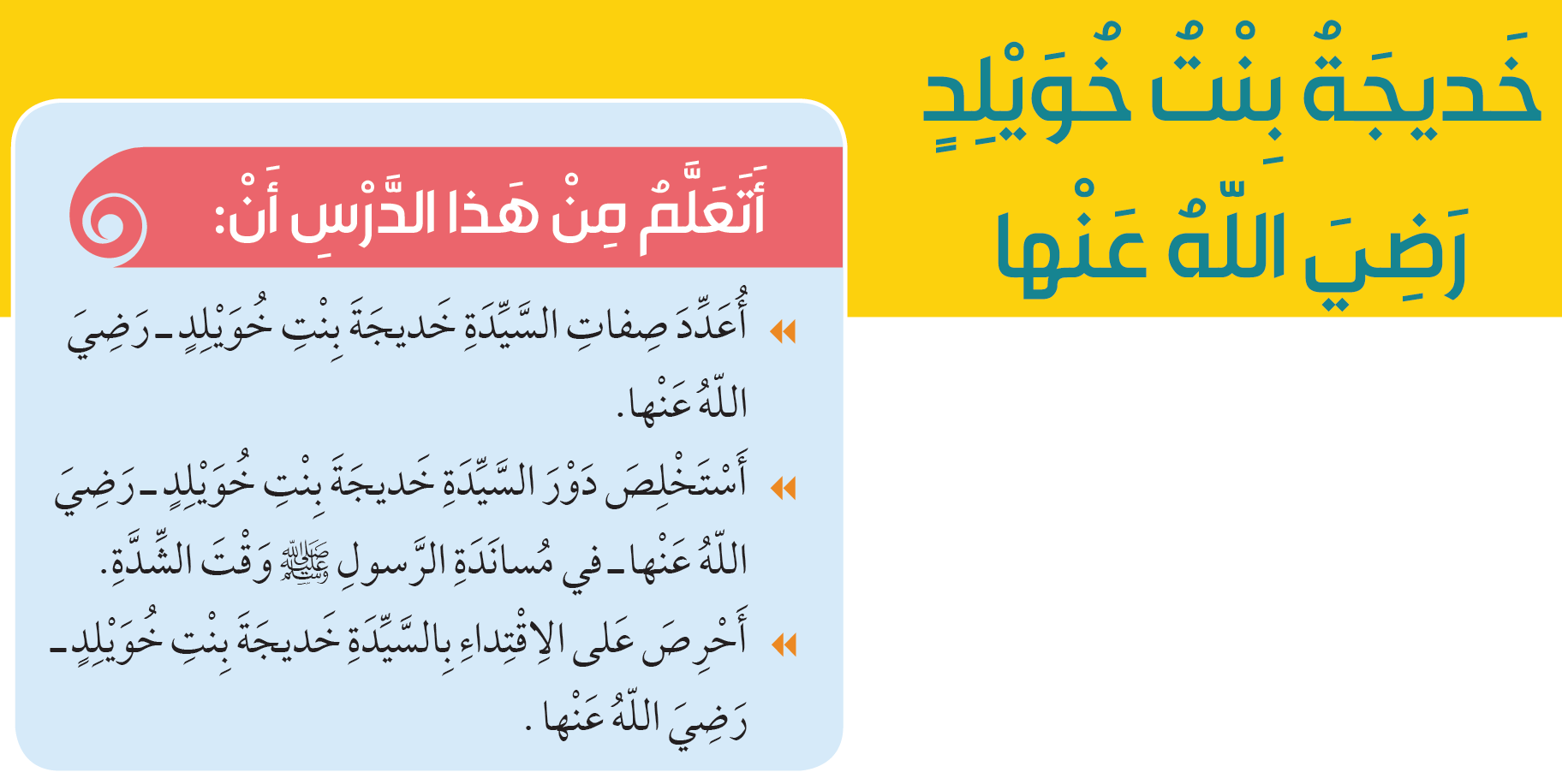 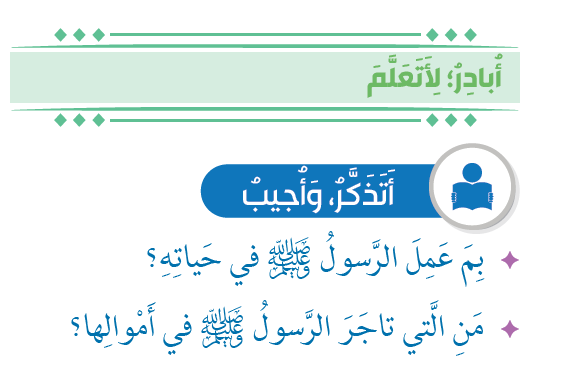 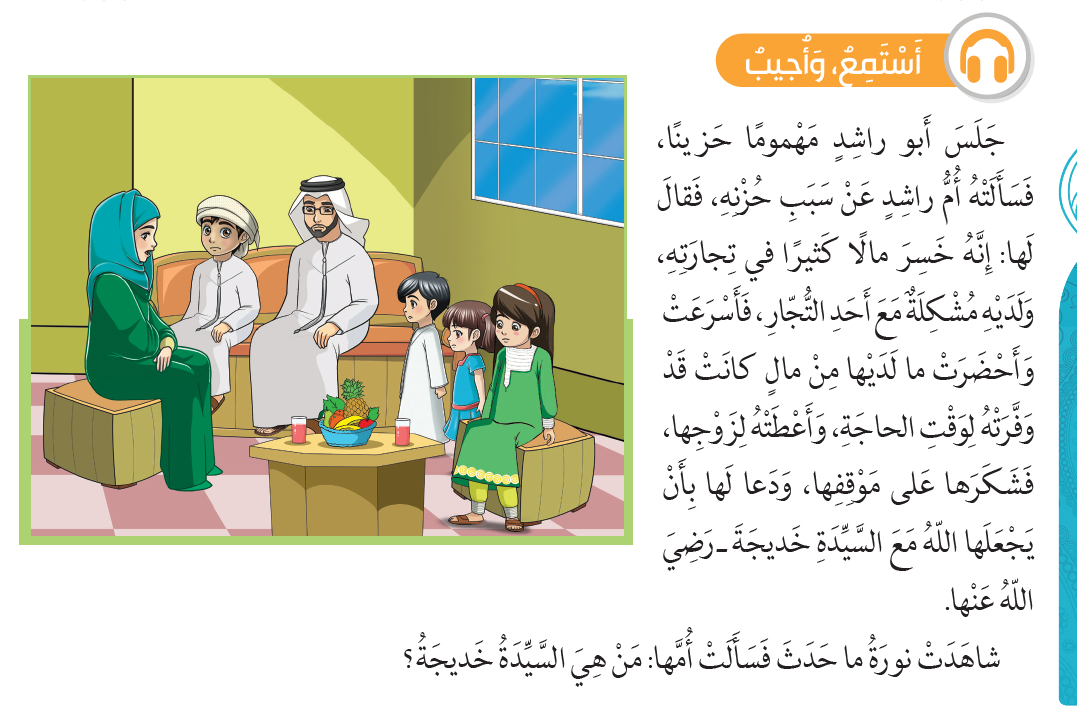 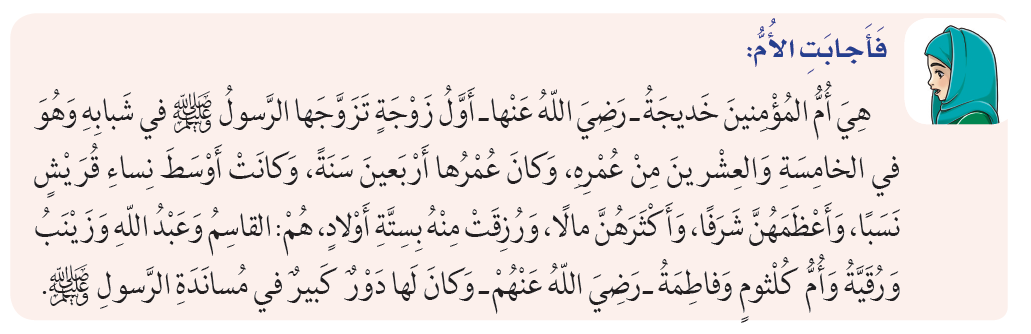 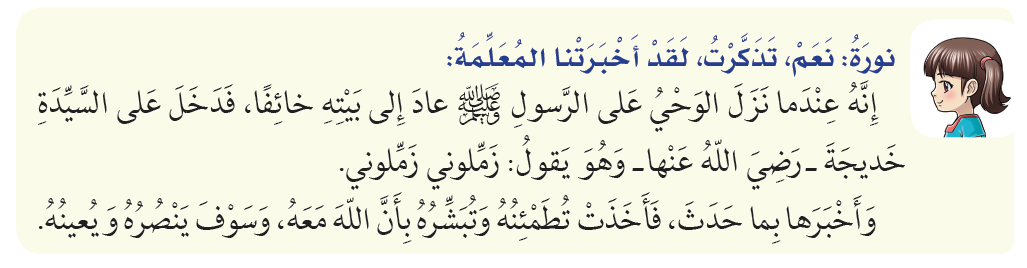 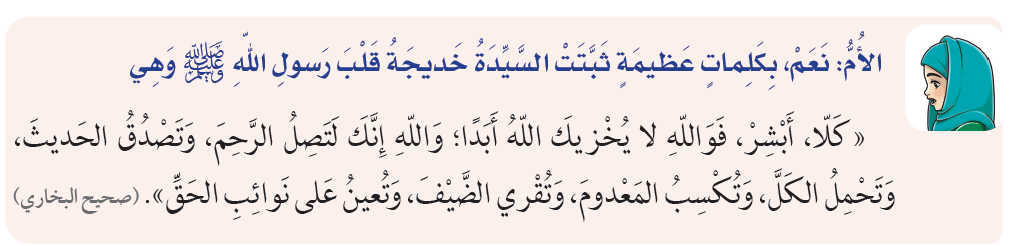 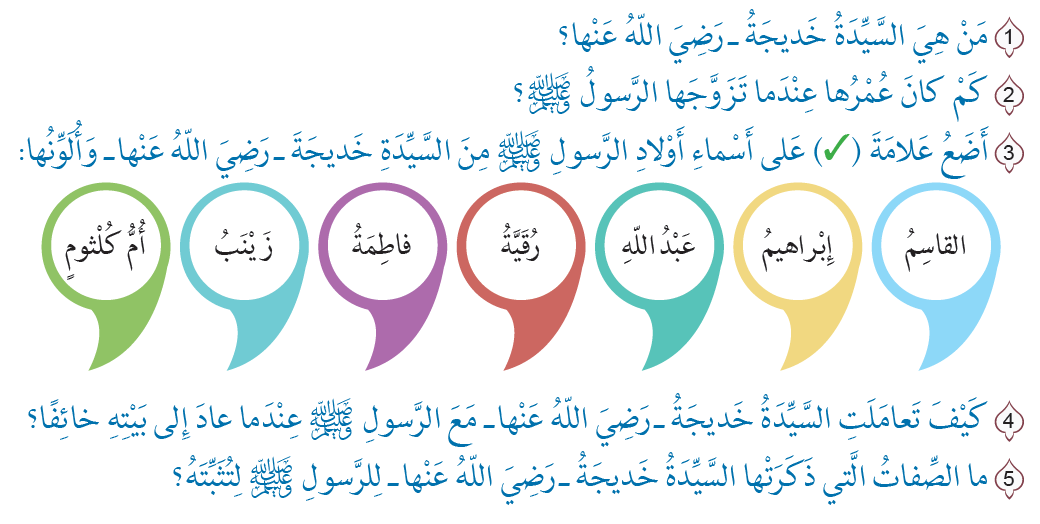 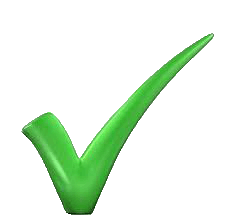 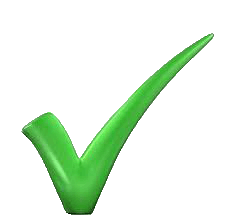 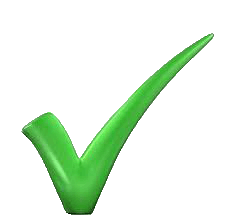 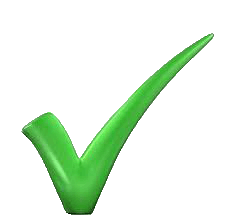 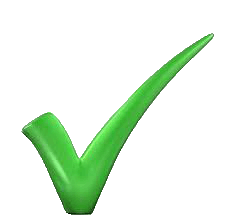 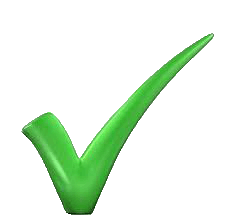 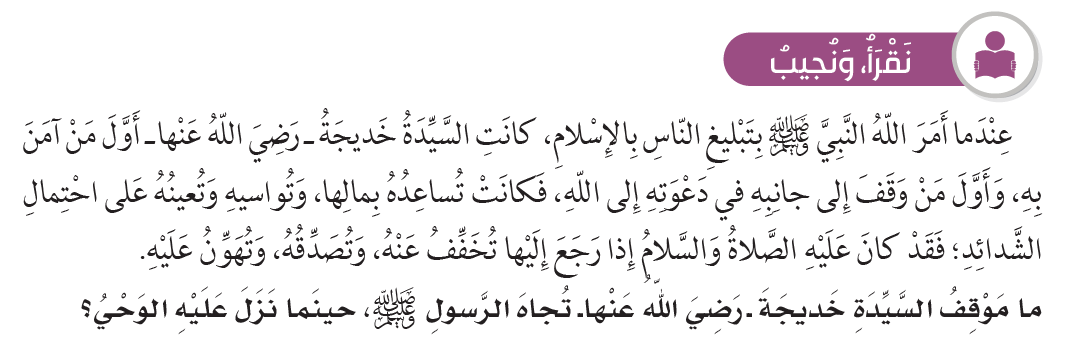 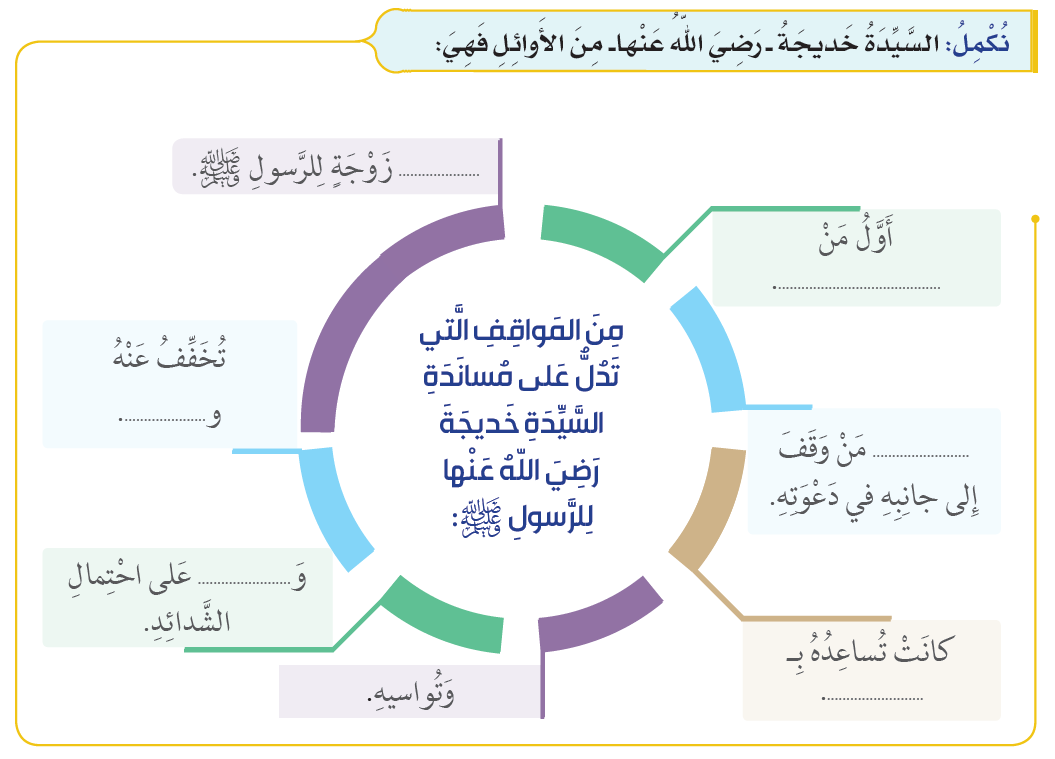 أول
أسلم من النساء
تصدقه
أول
تعينه
ـمالها
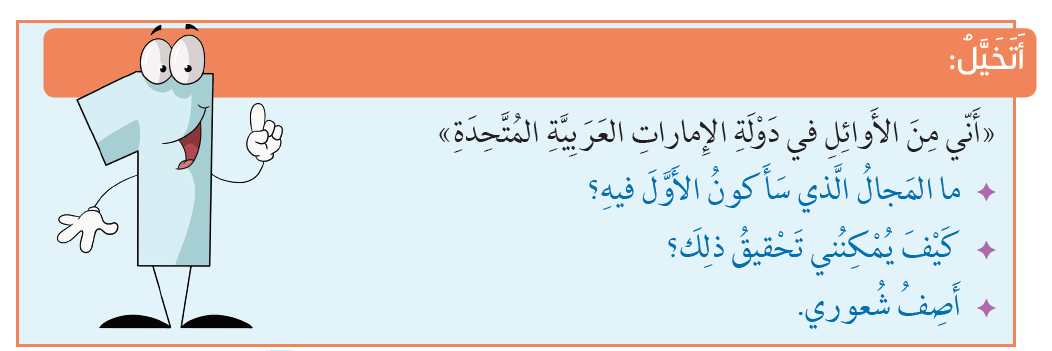 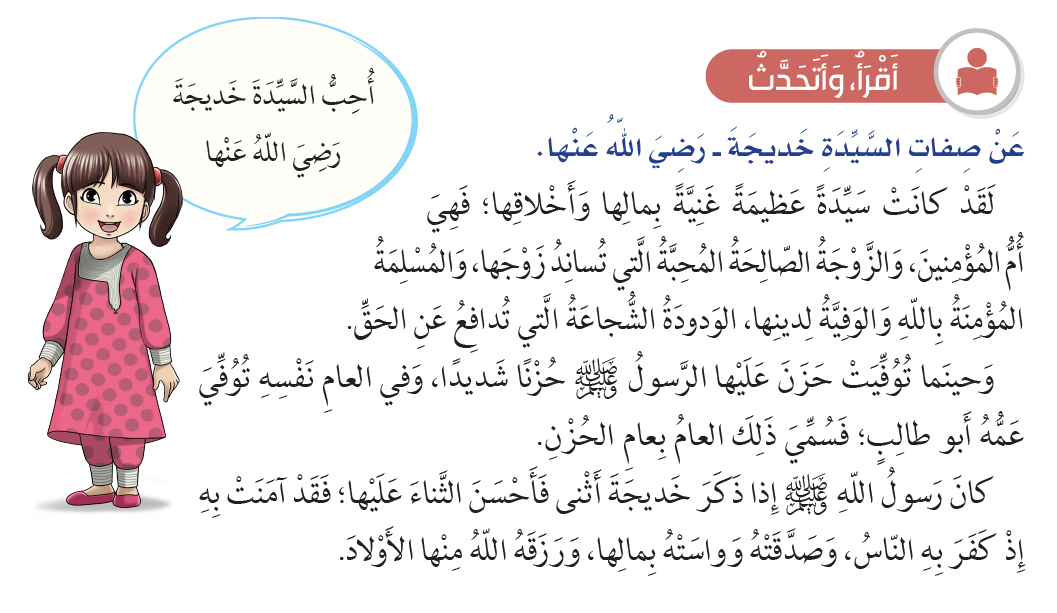 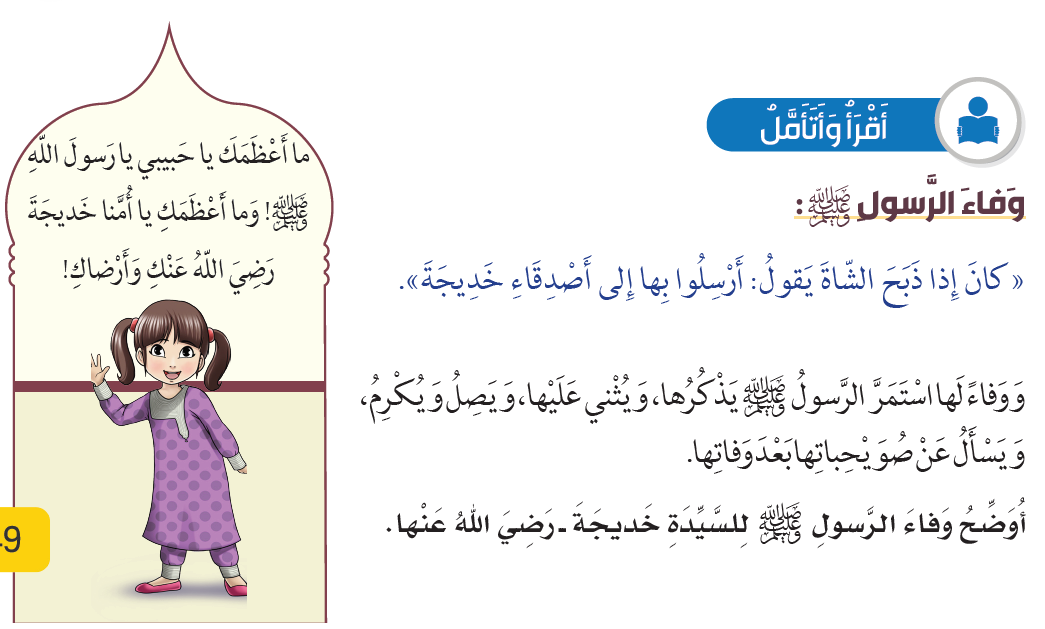 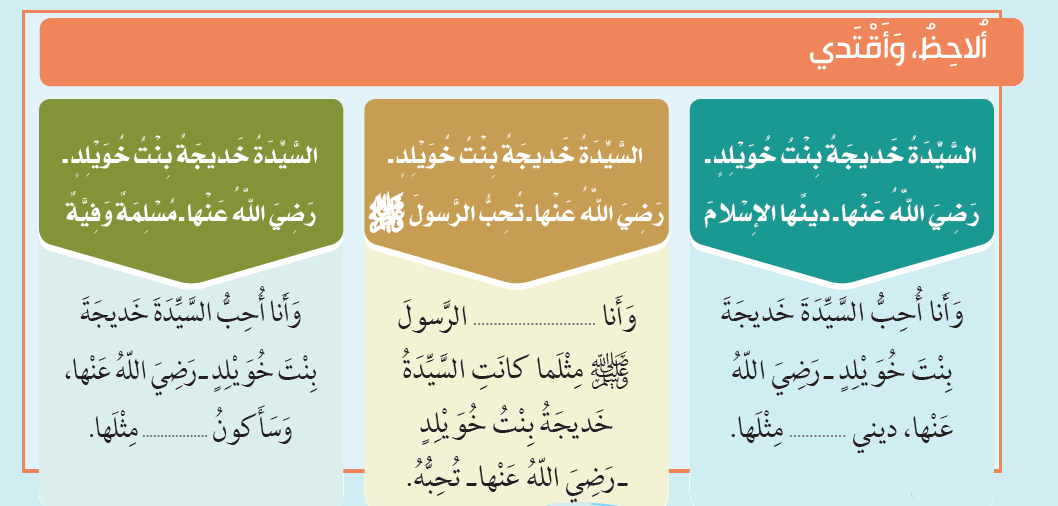 أحب
مسلمة وفية
الإسلام
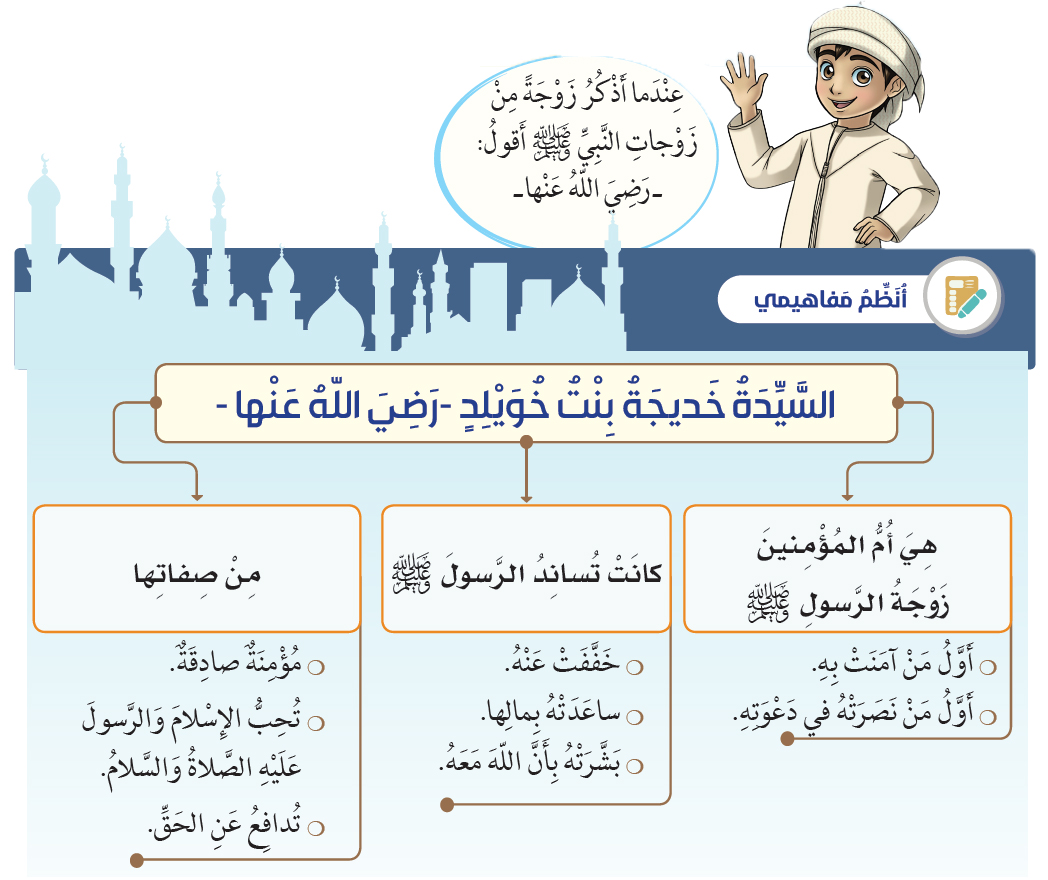 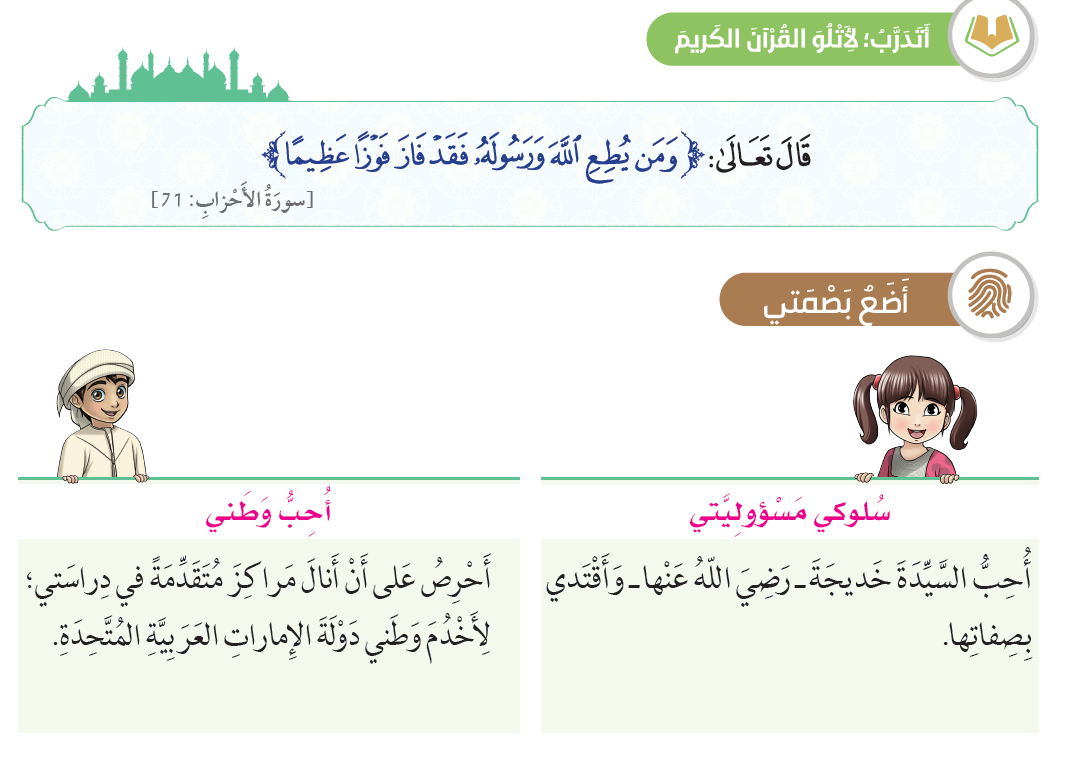 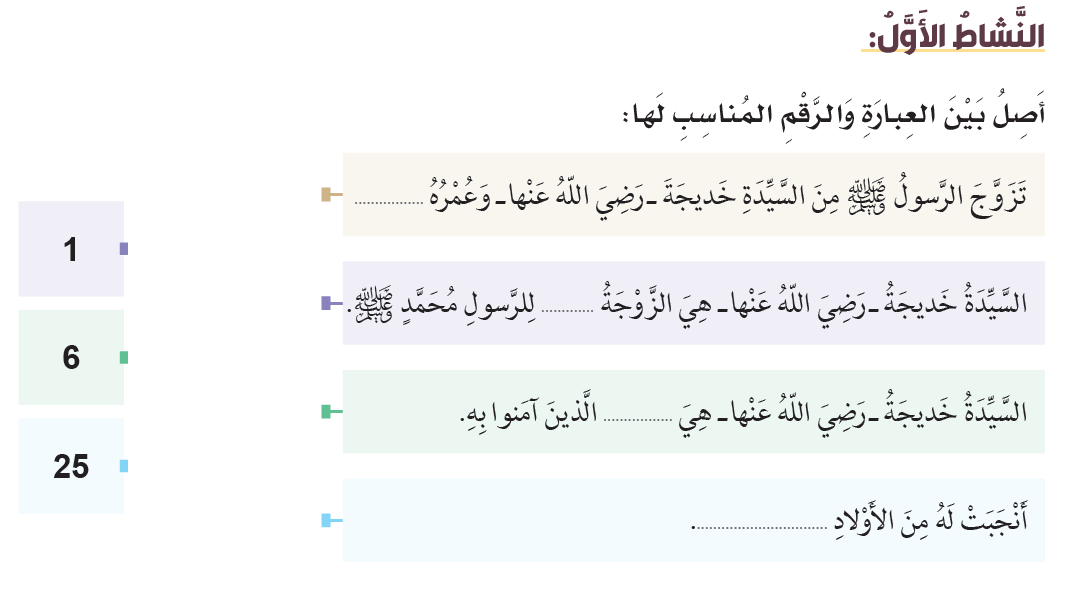 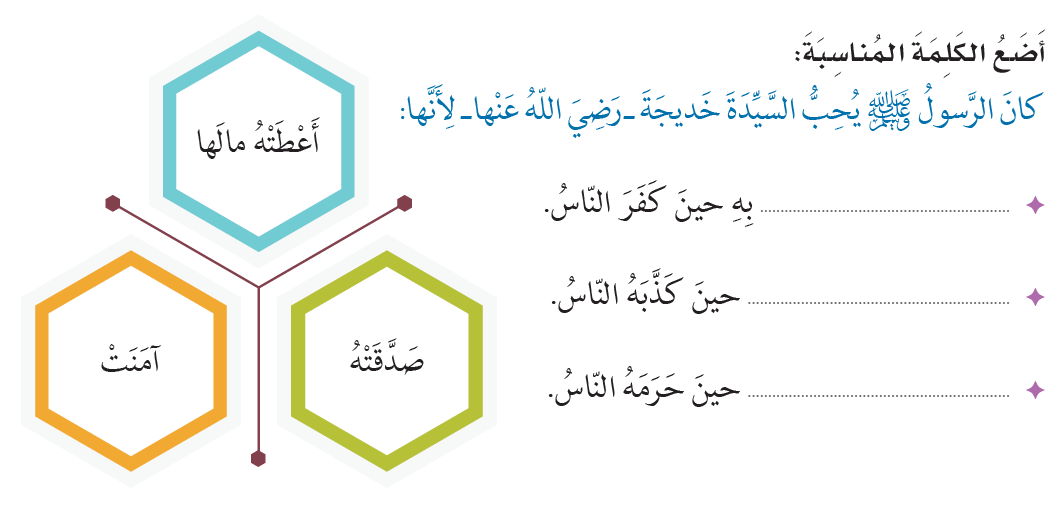 آمنت
صدقته
أعطته مالها
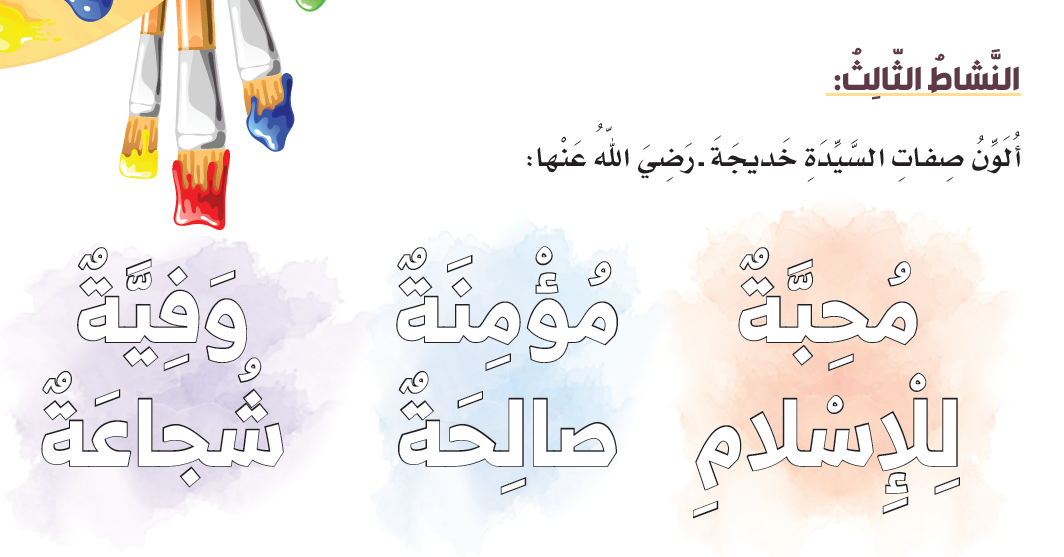 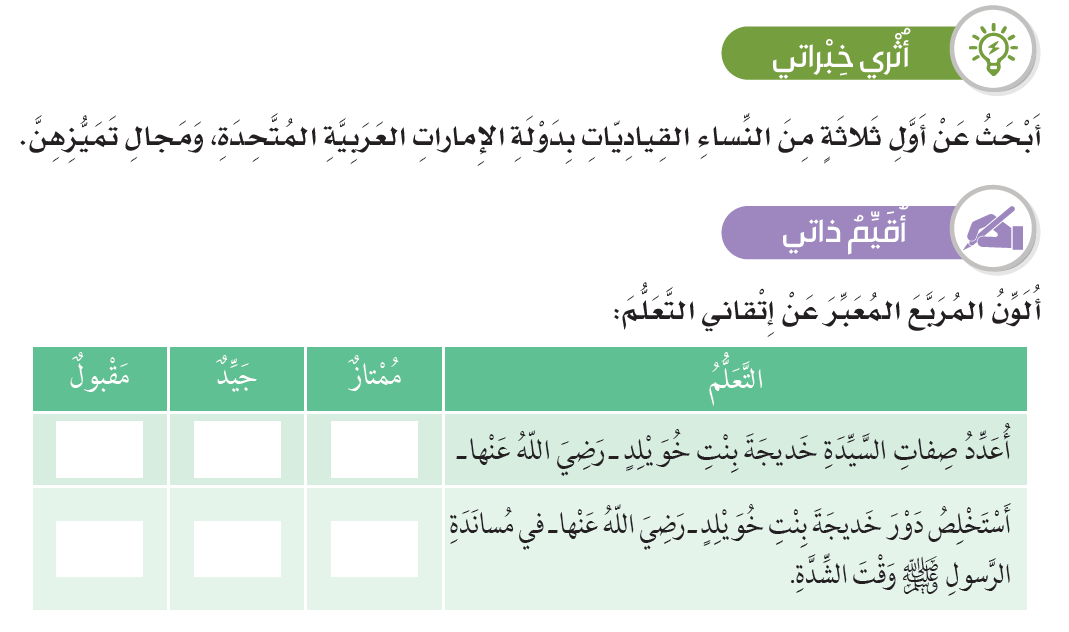 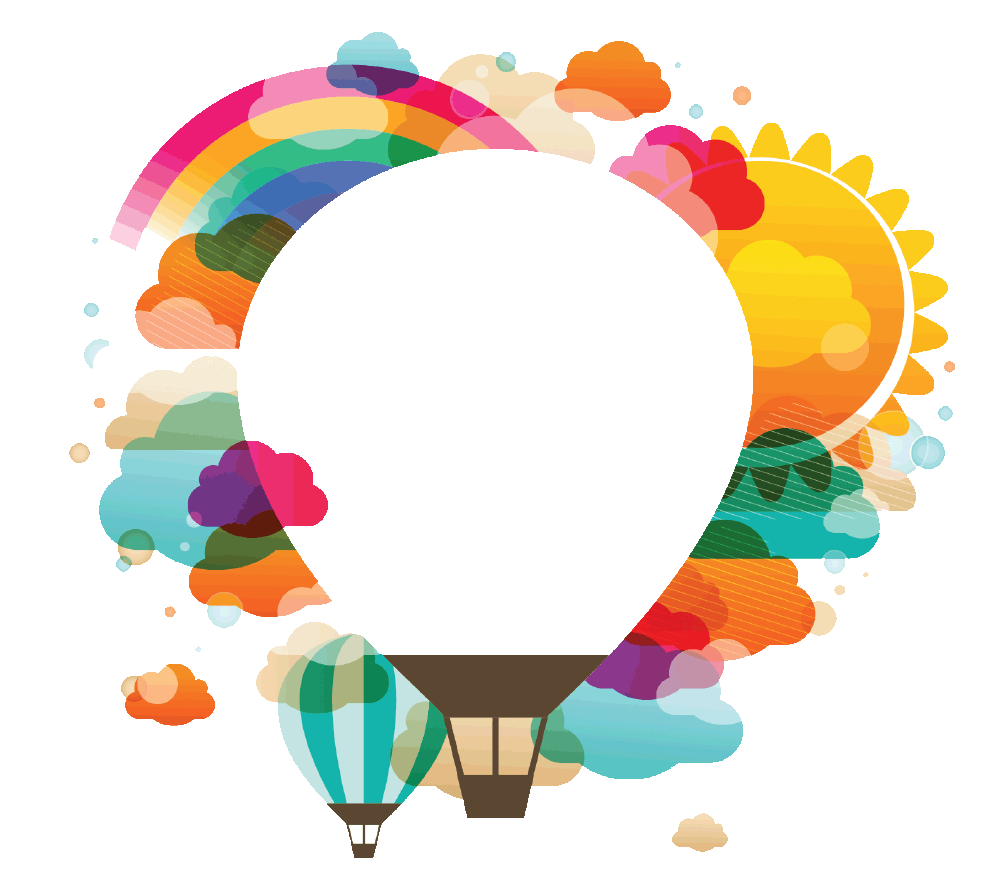 شكراً لكم